Рефлекторная природа поведения
№1
Кем было сказано, что все акты сознательной и бессознательной деятельности организма человека –
 это рефлексы
Иваном 
Михайловичем
Сеченовым
Иваном
Петровичем 
Павловым
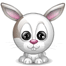 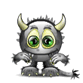 Молодец!!!
Испугался?
№2
Пример безусловного рефлекса
Сужение 
зрачка 
на яркий свет
Выделение 
слюны при 
виде пищи
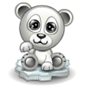 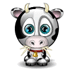 Молодец!!!
Забодаю!!!
Умение есть 
ложкой, сидя
за столом
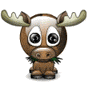 Забодаю!!!
№3
Если несколько раз не подкрепить условный раздражитель безусловным, то ответная реакция……
Усиливается, 
а затем 
закрепляется
Ослабевает, 
а затем 
затормаживается
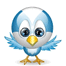 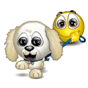 Очень 
хорошо!!!
Быстрей беги!!!
№4
Какой ученый впервые описал условные рефлексы?
И.П. Павлов
Луи 
Пастер
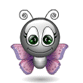 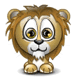 И.М. Сеченов
Молодец!!!
Плохой 
результат!
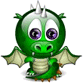 Я такого неожидал!!!
№5
Цепочка последовательно связанных друг с другом  рефлекторных реакций, следующих одна за другой
инстинкты
Условные
рефлексы
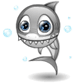 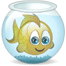 Замечательно!!!
В следующий 
  раз укушу!!!
№6
Приспосабливают организм к постоянным условиям
Условные
рефлексы
Коленный
рефлекс
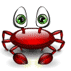 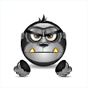 Сразу видно что 
не учил!
Ну и что это
    такое?
Безусловные
рефлексы
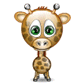 Молодец!!!
№7
Могут изменяться или исчезать в течение жизни
Безусловные
рефлексы
Условные
рефлексы
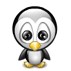 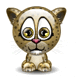 Молодец!
Как не 
стыдно!!!
№8
Пример условного рефлекса
Реакция собаки на кличку
чихание
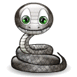 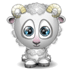 МолодЕЕЕц!!!
Щас укушу!!!
кашель
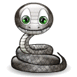 Щас укушу!!!
№9
Кашель, чихание, сосательный рефлекс, рвотный рефлекс, слюноотделение при попадании пищи в ротовую полость – это примеры…..
Условных 
рефлексов
Безусловных
рефлексов
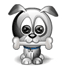 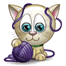 Ой-ой-ой!!!
Отлично!!!
№10
Назовите рефлекс, не являющийся безусловным
слюноотделение
на запах
пищи
мигание
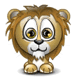 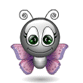 Плохой 
результат!
Молодец!!!
сужение
зрачка на
яркий свет
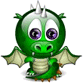 Я такого неожидал!!!
Вы МОЛОДЦЫ!!!
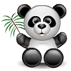